APLICAȚII II

Utilizarea  instrucţiunilor repetitive la  rezolvarea problemelor de 
GENERARE ȘIRURI DE VALORI
[Speaker Notes: Prof. Grasu Antoaneta]
Ce afișează fiecare program?
II.3.1. Ce afișează …
int i, j;
for (i=1; i<=5; i++)
{
for (j=1; j<=i; j++)
cout<<i<<“   “;
cout<<endl;
}
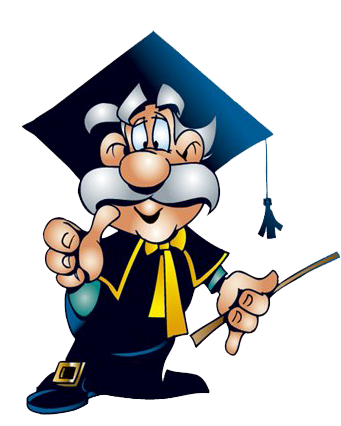 Rezolvarea
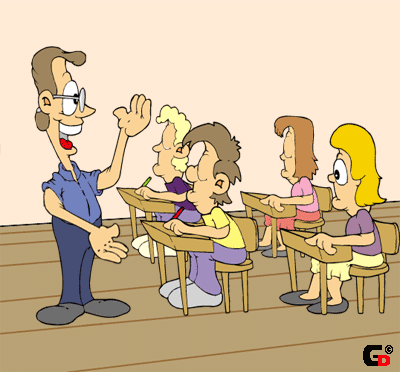 PB II.3.1
int i, j;
for (i=1; i<=5; i++)
{
for (j=1; j<=i; j++)
cout<<i<<“   “;
cout<<endl;
}
CE SE AFIȘEAZĂ pe fiecare pas i :
Rezolvare
i=1
j=1                     1
i=2
j=1                
j=2                    |2  2 
i=3
j=1
j=2
j=3                    | 3  3  3 
i=4
j=1
j=2
j=3
j=4                    | 4  4  4  4

i=5
j=1
j=2
j=3
j=4
j=5                   | 5  5  5  5  5
for (i=1; i<=5; i++)
{
for (j=1; j<=i; j++)
cout<<i<<“   “;
cout<<endl;
}
La sfârșitul pasulului i cursorul trece pe rândul următor
|
Tema
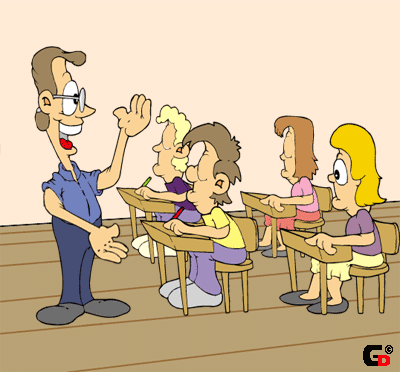 Tema
Ce afișează programul?
int i, j;
for (i=1; i<=4; i++)
{
for (j=i; j<=4; j++)
cout<<j<<“   “;
cout<<endl;
}